Кодування та декодування інформації
За новою програмою
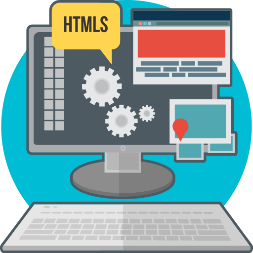 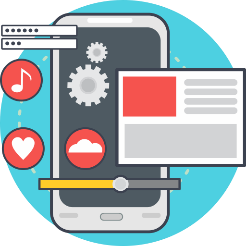 Урок 33
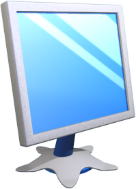 Логічна розминка
Розділ 5 § 32
Розгадайте ребус
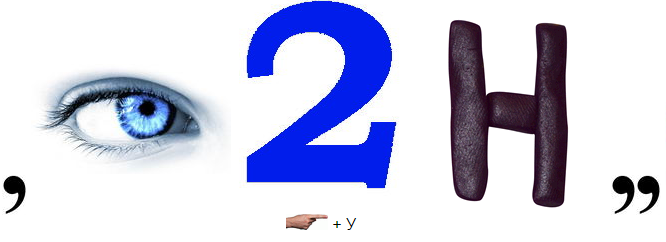 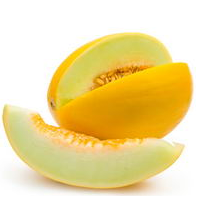 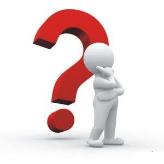 Кодування
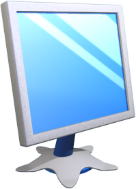 Кодування та декодування інформації
Розділ 5 § 32
Символи, з яких складаються текстові повідомлення, можна подати за допомогою жестів, умовних сигналів, інших символів.
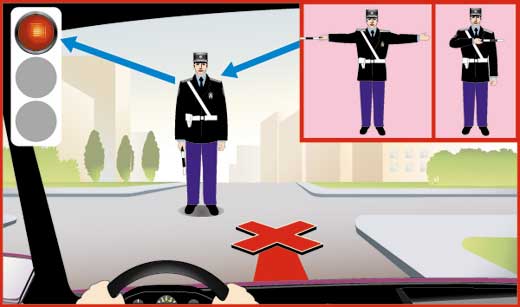 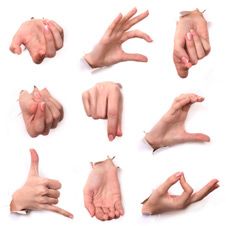 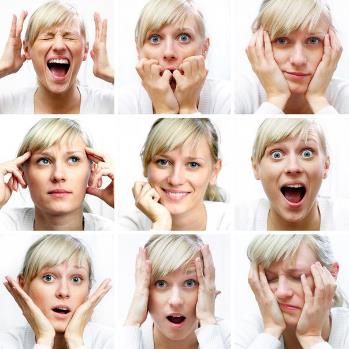 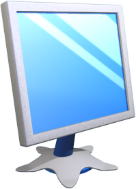 Кодування та декодування інформації
Розділ 5 § 32
Наприклад, моряки передають повідомлення з корабля на корабель за допомогою  семафорної азбуки. Кожній букві відповідає певне положення рук із прапорцями.
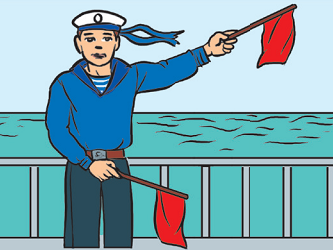 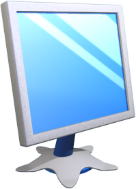 Кодування та декодування інформації
Розділ 5 § 32
Для передавання повідомлень на далекі відстані винайшли азбуку Морзе. Вона складається з крапок і тире, послідовність яких відповідає певним буквам.
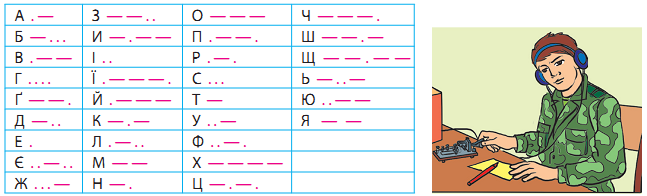 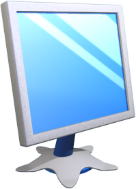 Кодування та декодування інформації
Розділ 5 § 32
Якщо в такому коді замість крапок поставити цифру 0, замість тире — 1, то повідомлення будуть записані за допомогою лише двох цифр — 0 і 1.
Працюючи за комп'ютером, ти вводиш з клавіатури букви, цифри та інші символи. Вони потрапляють у пам'ять комп'ютера у вигляді кодів (послідовності 0 і 1) і зберігаються там закодованими.
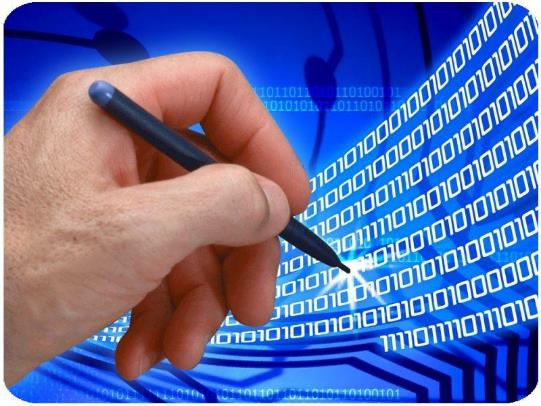 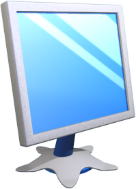 Кодування та декодування інформації
Розділ 5 § 32
Так, цифра 1 перетворюється на код 00000001, цифра 3 — на 00000011, буква Б — на 10000001 тощо.
У такому коді кожна з цифр 0 або 1 називається біт, а код завдовжки у вісім бітів називається байт.
1 біт — це символ 0 або 1
1 байт = 8 біт
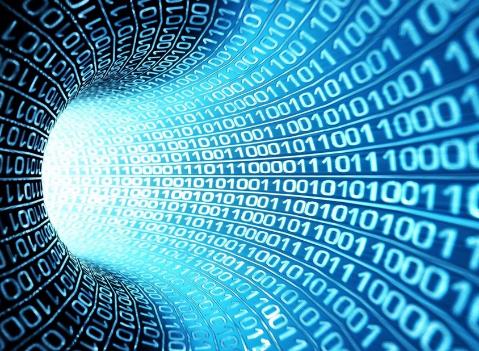 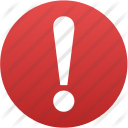 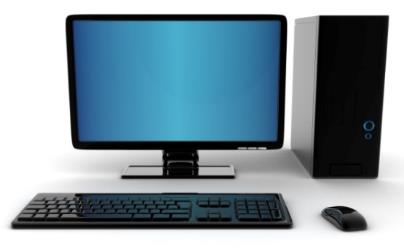 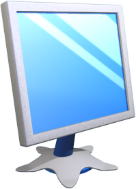 Кодування та декодування інформації
Розділ 5 § 32
Кодування — це перетворення повідомлень у зручну для передавання, зберігання та опрацювання форму.
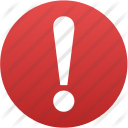 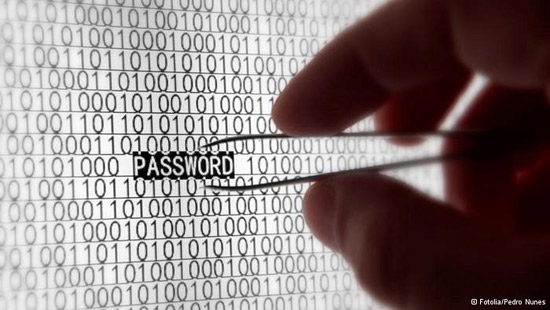 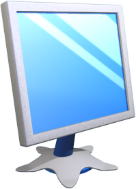 Кодування та декодування інформації
Розділ 5 § 32
Перетворення закодованих повідомлень у зрозумі­лий вигляд називають  декодуванням.
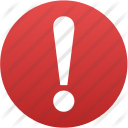 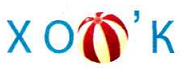 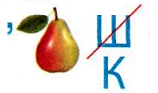 Хом’як
Рука
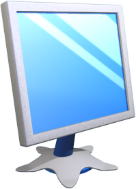 Кодування та декодування інформації
Розділ 5 § 32
Декодуй повідомлення, подане азбукою Морзе, і  дізнайся, який сигнал лиха прийнятий в усьому світі.
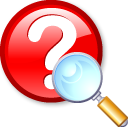 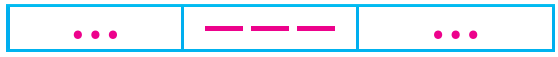 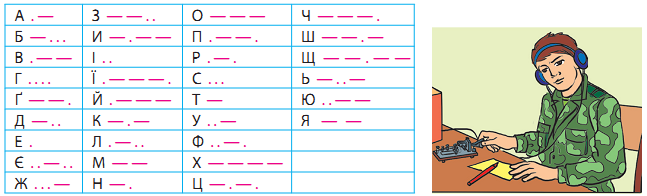 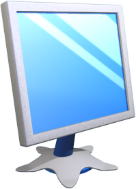 Кодування та декодування інформації
Розділ 5 § 32
Шарада — це загадка, в якій закодовано слово, що складається з кількох частин. Наприклад:
Спочатку прийменник
з двох букв відгадай.
Будинок за містом
до нього додай.
Це слово всім
добре відоме.
Ти з ним зустрічаєшся
в класі й удома.
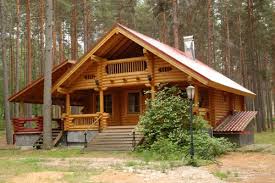 Відповідь:
Задача
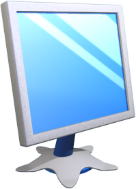 Кодування та декодування інформації
Розділ 5 § 32
Під час зберігання або передавання повідомлень відбувається  кодування  повідомлень, тобто подання їх за допомогою визначеного набору символів.  Символ  – це умовне позначення якогось предмета, поняття або явища.
Наприклад, учень пише диктант.
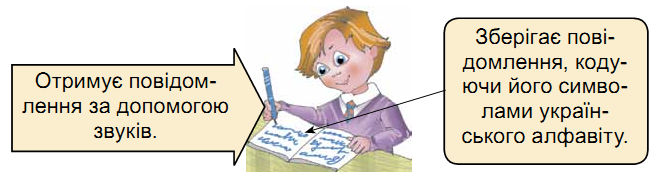 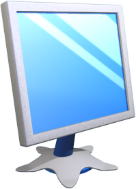 Кодування та декодування інформації
Розділ 5 § 32
Ви знаєте, що існує лише сім нот, за допомогою яких можна створити (закодувати) будь-яку мелодію.
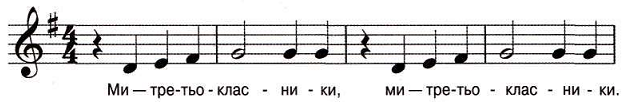 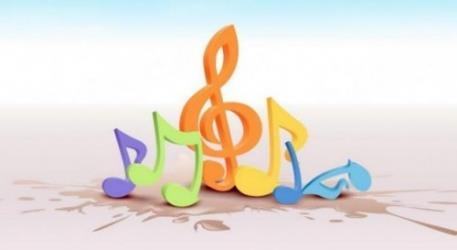 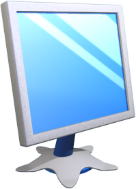 Цікавинки
Розділ 5 § 32
А чи знаєш ти, що перші комп’ютери не мали жорстких дисків і всі програми завантажувалися з дискет? Саме тому в більшості програм кнопка, що позначає команду  Зберегти, має вигляд дискети.
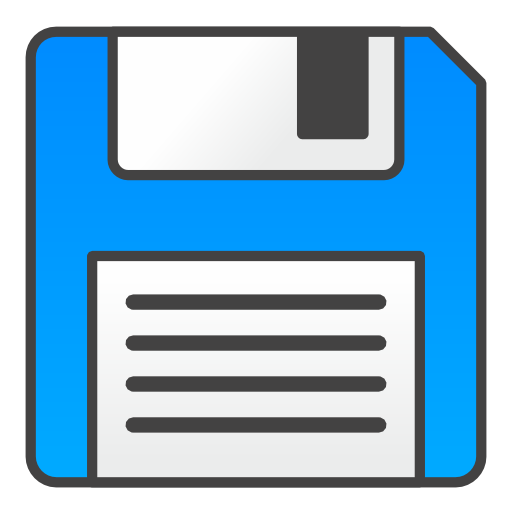 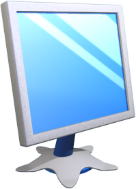 Запитання і завдання
Розділ 5 § 32
Як ви розумієте, що таке кодування повідомлень?
Які способи кодування текстових повідомлень ви знаєте?
Як ви розумієте, що таке декодування повідомлень?
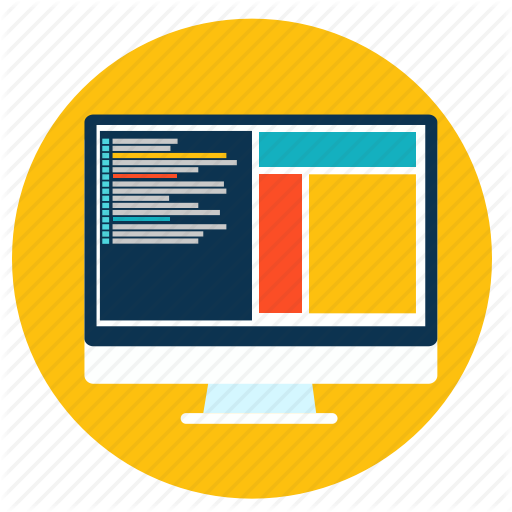 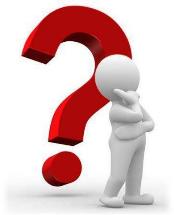 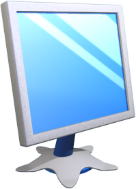 Запитання і завдання
Розділ 5 § 32
Розгадайте ребус
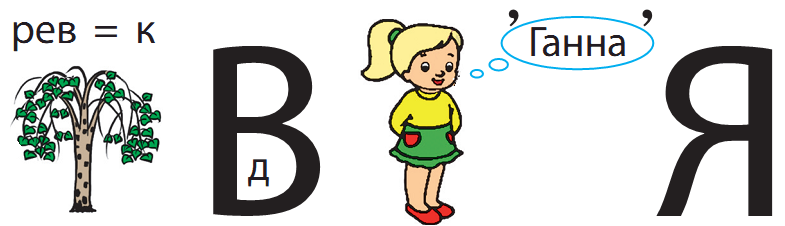 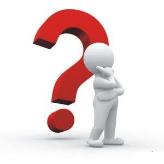 Декодування
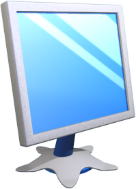 Запитання і завдання
Розділ 5 § 32
Пронумеруй букви в таблиці та закодуй повідомлення.
БЕЗ ВІРНОГО ДРУГА ВЕЛИКА ТУГА
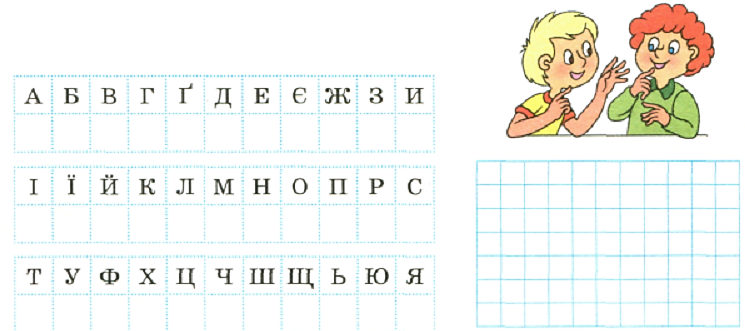 2 7 10
3 12 21 18 19 4 19
6 21 24 4 1
3 7 16 11 15 1
23 24 4 1
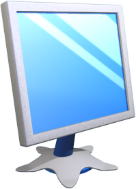 Запитання і завдання
Розділ 5 § 32
Спочатку прийменник з трьох букв відгадай, Від «коней» дві літери перші додай,
Візьми дві останні від слова «корова»
— І ось ми отримали слово... .
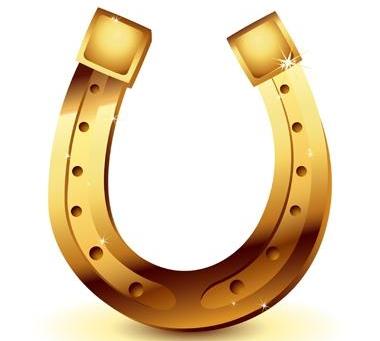 Відповідь:
Підкова
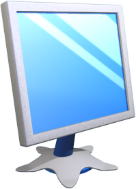 Запитання і завдання
Розділ 5 § 32
Букви закодовані за допомогою прапорців.
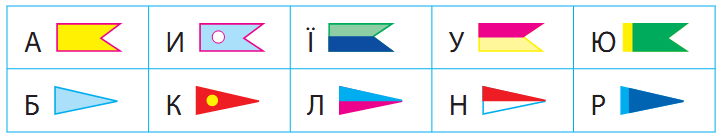 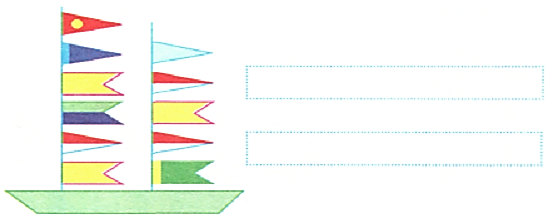 Декодуй і назви подане повідомлення.
Країна
знань
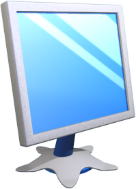 Запитання і завдання
Розділ 5 § 32
Букви закодовані за допомогою прапорців.
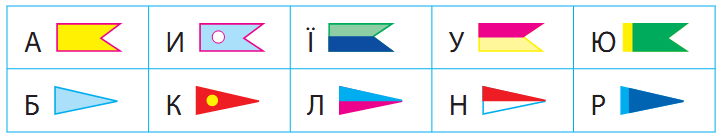 Розглянь малюнок. Назви і закодуй назву рослинного символу України.
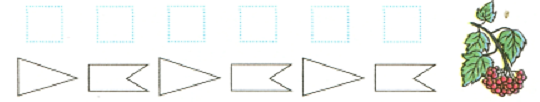 и
н
а
К
а
л
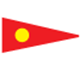 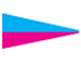 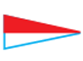 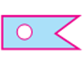 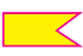 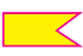 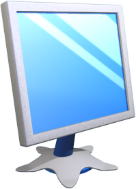 Запитання і завдання
Розділ 5 § 32
Правило кодування: кожну   літеру   повідомлення замінити її порядковим номером в алфавіті.
6 19 2 21 19 17 24
3 22 32 6 11
6 19 2 21 7
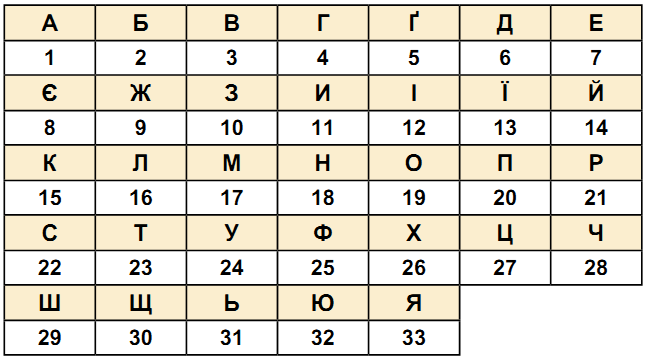 Доброму
всюди
добре
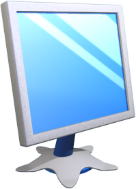 Запитання і завдання
Розділ 5 § 32
Правило кодування: кожну   літеру   повідомлення замінити її порядковим номером в алфавіті.
18 1 14 2 12 16 31 29 19 32
21 12 28 15 19 32
24 15 21 1 13 18 11
8
6 18 12 20 21 19
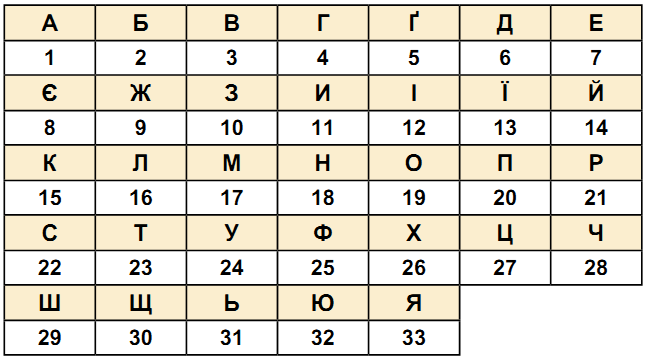 Найбільшою
річкою
України
є
Дніпро
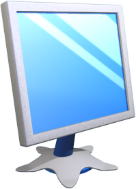 Запитання і завдання
Розділ 5 § 32
Правило кодування: кожну літеру повідомлення замі­нили її порядковим номером в алфавіті, але відлік літер починається з кінця алфавіту.
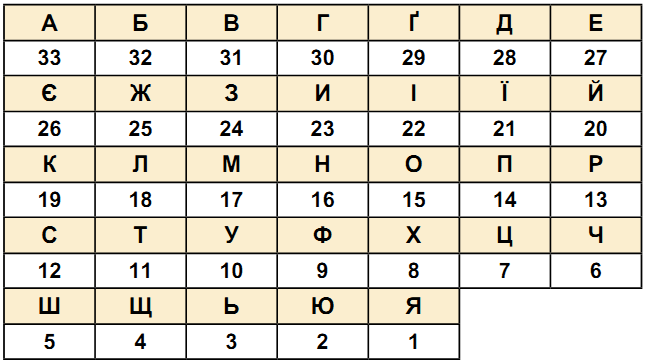 30 15 31 27 13 18 33
16 33 20 31 23 4 33
30 15 13 33
19 33 13 14 33 11
Говерла
Найвища
Гора
Карпат
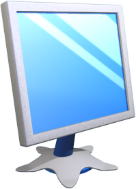 Працюємо за комп’ютером
Розділ 5 § 32
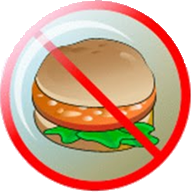 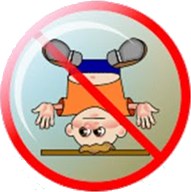 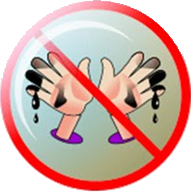 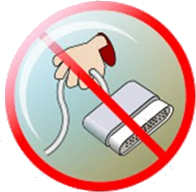 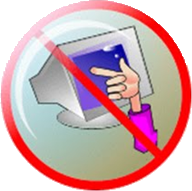 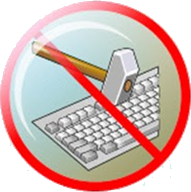 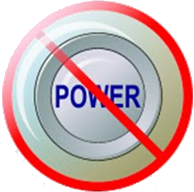 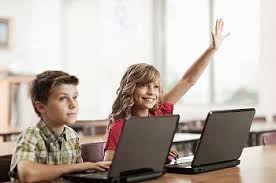 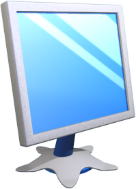 Працюємо за комп’ютером
Розділ 5 § 32
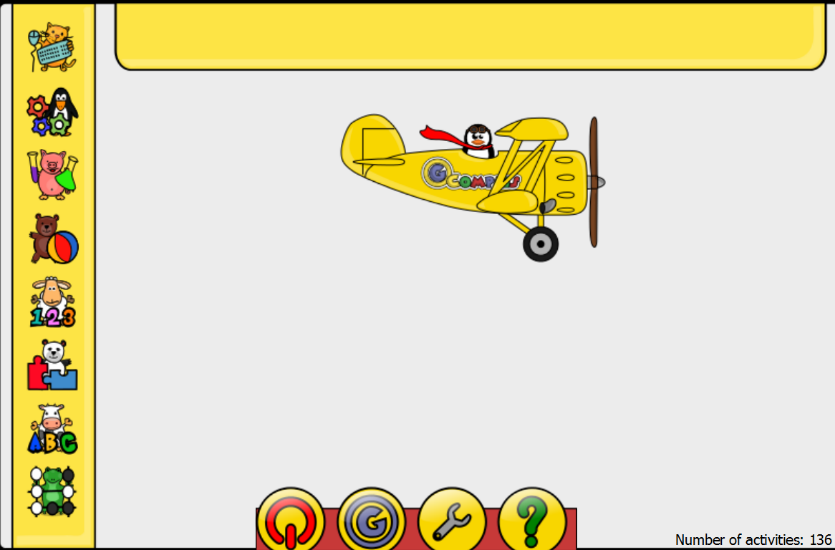 Дякую за увагу!
За новою програмою
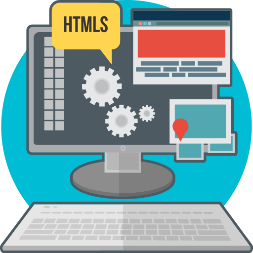 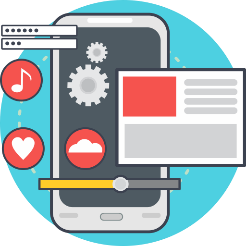 Урок 32